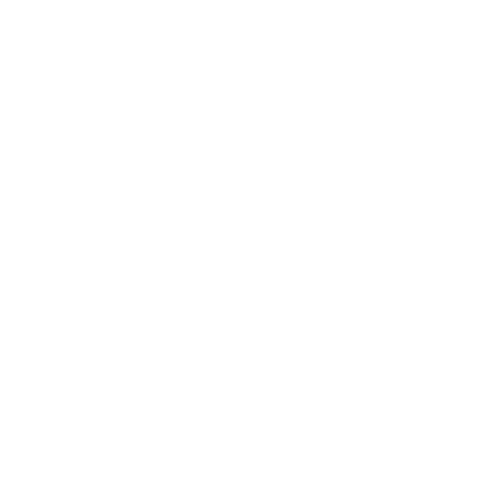 Lernbegleitung: Beispiel
Rolle der Lehrenden
Die Lehrkraft übernimmt die Rolle eines/einer Lernbegleiter*in, der/die Diskussionen moderiert, Reflexionsaufgaben anregt und den Lernenden hilft, ihre Ansätze weiterzuentwickeln. Der Schwerpunkt liegt darauf, den Lernenden zu ermöglichen, ihr Wissen praxisnah anzuwenden, besonders durch Planungen, interaktive Videos und Rollenspiele. Die aktive Unterstützung konzentriert sich auf Phasen, in denen Feedback und Moderation notwendig sind, insbesondere bei Planungs- und Reflexions-Aufgaben sowie bei der Diskussion der Ergebnisse im Online-Meeting.

Feedback-Arten und Aufwand
Für den Kurs wird eine Mischung aus persönlichem und effizientem Feedback vorgesehen. Persönliches Feedback wird bei Aufgaben wie der Strategieentwicklung und den Reflexionsaufgaben gegeben, da diese für die Vertiefung der Kompetenzen wichtig sind. Effizientere Feedback-Formen, wie automatisierte Quizfragen und Peer-Feedback in den Blogbeiträgen, werden eingesetzt, um den Betreuungsaufwand zu reduzieren. Diese Kombination ermöglicht es, individuelle Fortschritte zu fördern, ohne den Betreuungsaufwand unverhältnismäßig zu erhöhen, da nur eine Person für die Betreuung des Kurses verantwortlich ist.

Lernförderliches Feedback
Das Feedback wird nach dem Sandwich-Modell gestaltet, um eine positive Grundstimmung zu schaffen und konstruktive Kritik auf lernförderliche Weise zu vermitteln.
Positives Feedback zu Beginn und am Ende der Rückmeldung fördert die Akzeptanz und motiviert zur Weiterentwicklung. Feedback, sei es durch der/die Referierende oder durch die Peergroup wird regelmäßig zu (fast) jedem Lern-Produkt gegeben, um die Motivation der Lernenden kontinuierliche zu unterstützen.

Begleitende Kommunikationsmaßnahmen
Vor der Veranstaltung wird auf Bildungsmarketing gesetzt, um die Teilnehmenden zu erreichen, z. B. durch Programmtexte und E-Mail-Kampagnen. Während des Kurses werden regelmäßige E-Mails, Erinnerungen und Feedback zu Aufgaben genutzt, um die Lernenden auf dem Laufenden zu halten und zu motivieren. Darüber hinaus wird der soziale Austausch über moderierte Foren und Breakout-Sessions in den Online-Meetings gefördert, um die Interaktion zwischen den Lernenden zu unterstützen.

Nach der Veranstaltung
Nach Abschluss des Kurses werden Zertifikate ausgestellt und es wird zusätzlich Zugriff auf alle Materialien des Kurses gewährleitet. Außerdem werden die Teilnehmenden Informationen zu weiteren Veranstaltungen zu erhalten. Diese Maßnahmen fördern die Bindung der Teilnehmenden an die Organisation und tragen zur Nachhaltigkeit des Lernprozesses bei.